Analiza glavnih komponenti
Matematički postupak
Podsećanje – vrste valjanosti
Faktorska analiza
Osnovna ideja – identifikovanje latentnog konstrukta (predmeta merenja) na osnovu manifestnih varijabli (sredstva merenja)

Da bismo razumeli faktorsku analizu, prvo ćemo objasniti analizu glavnih komponenti
Kako je sve počelo
Čarls Spirman (1904) – korelacije između školskih ocena veoma visoke (od .83 za klasične jezike i francuski jezik do .40 za muziku i diskriminaciju tonova)
Šta biste vi zaključili na osnovu ovoga?
Spirman je zaključio da postoji opšti faktor koji stoji u osnovi svih ovih korelacija
Svi testovi inteligencije dele jednu zajedničku komponentu – g-faktor
Dalji razvoj faktorske analize
Istraživanje inteligencije
Čarls Spirman (1904) – korelacije se mogu reprodukovati gotovo savršeno množenjem zasićenja dve varijable na opštem faktoru
Luis Terston (1938) – protivio se ideji jednog faktora i predložio višefaktorski model inteligencije
Burt (1938) – predložio metodu hijerarhijske faktorske analize
Zajednička varijansa
Zajednička varijansa
Koje dve varijable će najviše korelirati, a koje dve najmanje? Zašto?
Ocene iz matematike i hemije će imati najveću korelaciju (jer je udeo zajedničke varijanse najveći)
Ocene iz biologije i fizike će najmanje korelirati (najmanji udeo zajedničke varijanse)
Zajednička varijansa i korelacije
Dakle, korelacije između varijabli zavise od stepena u kom one dele zajednički predmet merenja (npr. opštu intelektualnu sposobnost, samopoštovanje, anksioznost...)
Korelacije su početna tačka za svaku faktorsku analizu / analizu glavnih komponenti
Korelacija – geometrijski
Korelacija se može numerički izraziti i kao kosinus ugla koji zaklapaju dve varijable
Koji ugao ukazuje na savršenu povezanost dve varijable, a koji na potpuni izostanak povezanosti? 
00 savršena (pozitivna) korelacija, 900 nulta korelacija (ortogonalnost), 1800 savršena negativna korelacija
Korelacija – geometrijski
cos450=0.70
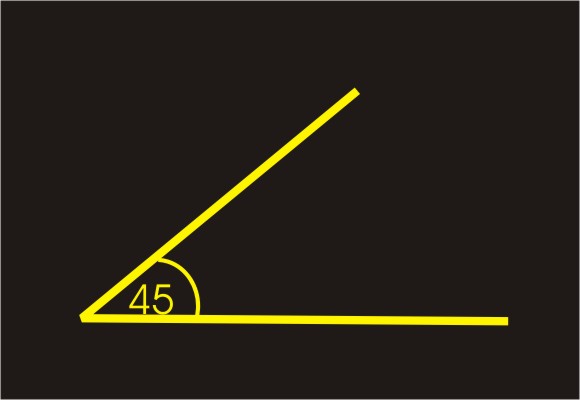 cos900=0
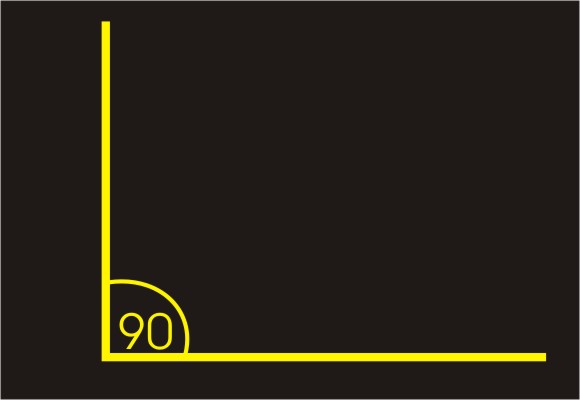 cos1200=-0.50
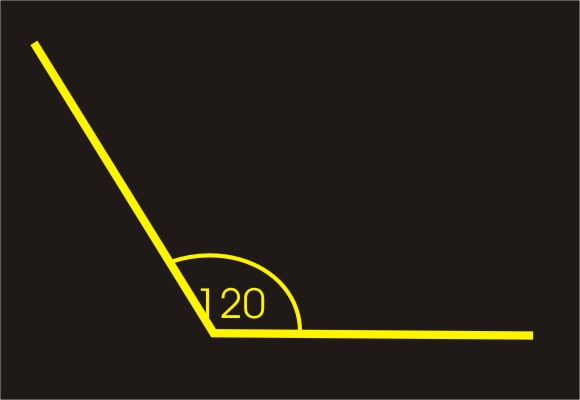 Matrica korelacija – geometrijski
Matrica korelacija – geometrijski
Veće matrice korelacija
Veće matrice korelacija
Šta sve primećujemo?
Prostor u kome operišemo je n-dimenzionalni prostor
Gde je n broj varijabli iz matrice korelacija
Ako su korelacije generalno pozitivne – onda su vektori kojima su prikazane varijable usmereni u sličnom smeru
Što su korelacije više – to su vektori sličnije usmereni
Analiza glavnih komponenti
Veoma pojednostavljeno
Matematički postupak koji preraspodeljuje ukupnu varijansu nekog skupa varijabli tako da se naprave komponente koje imaju najveću varijansu
Analiza glavnih komponenti
Analiza glavnih komponenti je
Postupak transformacije 
n međusobno koreliranih izvornih varijabli (najčešće standardizovanih) u 
n linearnih kombinacija varijabli koje su međusobno nezavisne (ortogonalne) 
tako da svaka nova komponenta objašnjava najveću moguću proporciju (rezidualne/preostale) varijanse
Analiza glavnih komponenti
Pošto su rezultujuće varijable međusobno nezavisne, ova vrsta transformacije varijabli naziva se i ortogonalna dekompozicija
Šta su izvorne varijable?
Najčešće ajtemi/stavke
Šta su nove varijable koje dobijamo?
Komponente
Analiza glavnih komponenti
Ali kako tačno određujemo na koji način ćemo na osnovu izvornih koreliranih varijabli da napravimo nove nekorelirane?
Tako što maksimiziramo varijansu nove varijable = komponente
Kriterijum maksimizacije
Većina analiza kojima ćemo se baviti kreiraju linearne kompozite na osnovu postojećih varijabli
Po nekom kriterijumu maksimizacije
Šta se maksimizuje u multiploj regresiji?
Korelacija linearnog kompozita prediktora sa kriterijumom
A u analizi glavnih komponenti?
Varijansa prve (i svake sledeće) komponente
Analiza glavnih komponenti
Dakle, na osnovu originalnih/izvornih varijabli kreiramo novu varijablu koja ima maksimalnu varijansu
Tako dobijenu novu varijablu nazivamo prvom glavnom komponentom 
U sledećem koraku ponavljamo postupak na varijansi koja je preostala i ponovo maksimiziramo varijansu
Tako dobijenu novu varijablu nazivamo drugom glavnom komponentom 
Pošto je napravljena na „ostatku“ varijanse ona je automatski nekorelirana sa prvom (ortogonalna)
Opet ponavljamo postupak...
Dok ne „potrošimo“ svu varijansu 
Matematički, ovo se uvek dešava kada broj komponenti postane jednak broju izvornih varijabli (ajtema)
AGK za dve varijable
Kako bi izgledala prva glavna komponenta za ove dve korelirane varijable, ukoliko želimo da maksimizujemo varijansu?
AGK za dve varijable
Ukupna varijansa je ostala ista, samo je drugačije raspoređena! 
Čemu je ona jednaka?
Broju izvornih varijabli – jer standardizovane varijable imaju varijansu 1
I broj varijabli je ostao isti, ali su se njihove varijanse promenile
I prva i druga glavna komponenta predstavljaju neke „kombinacije“, odnosno linearne kompozite izvornih varijabli
AGK za dve varijable
Kolika je korelacija prve i druge glavne komponente?
0!
Zašto?
Zato što je druga komponenta obuhvatila onaj deo varijanse izvornih varijabli koji nije korelirao (delio varijansu) sa prvom komponentom, ona je ostatak nakon što se izdvoji prva glavna komponenta
AGK za dve varijable - vektorski
Fizika
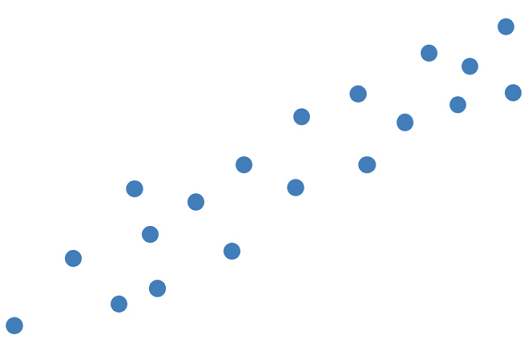 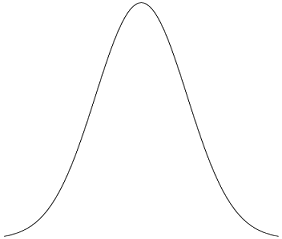 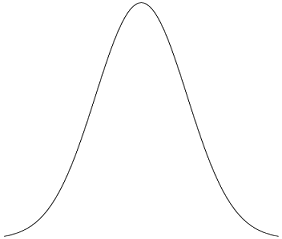 Matematika
Arbitrarnost položaja osa
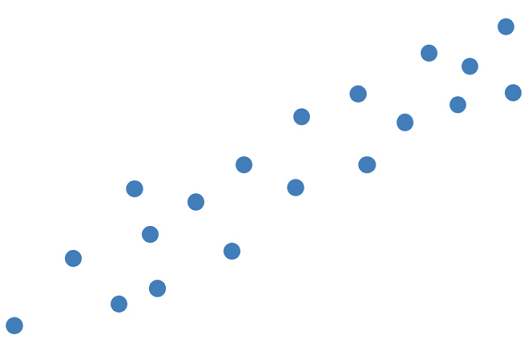 Maksimizacija varijanse
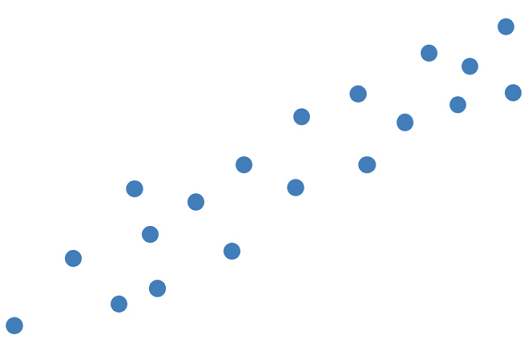 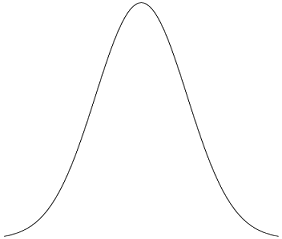 Prva glavna komponenta
Druga glavna komponenta
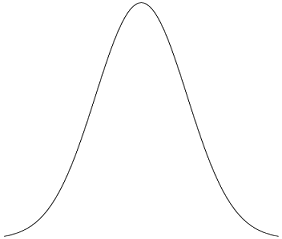 Još jedna perspektiva
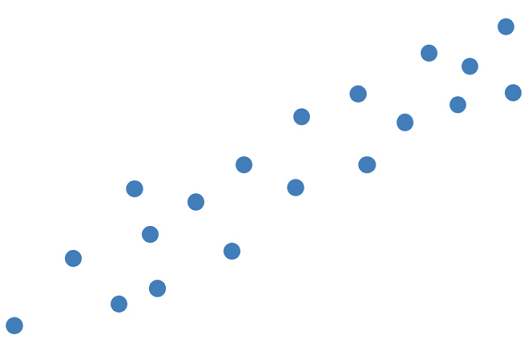 Još jedna perspektiva
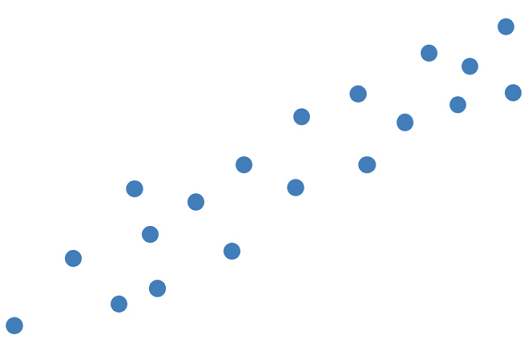 Druga glavna komponenta
Prva glavna komponenta
Analiza glavnih komponenti
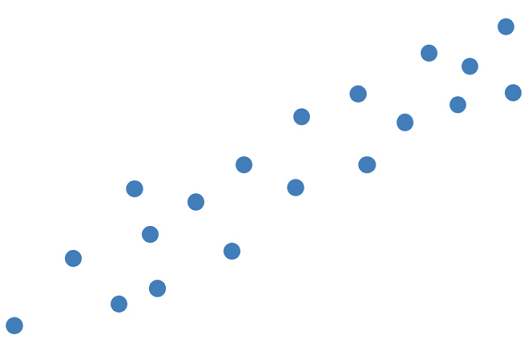 Fizika
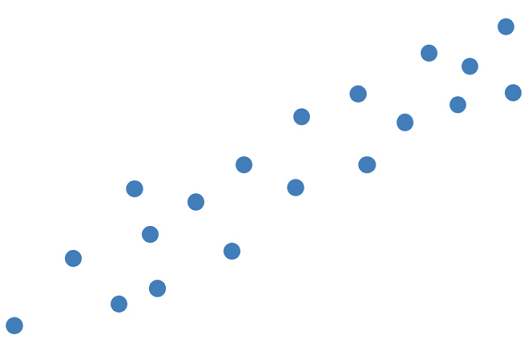 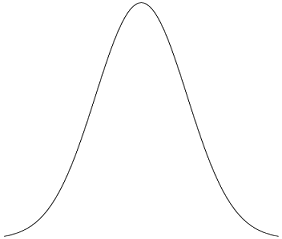 Prva glavna komponenta
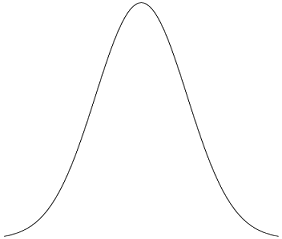 Druga glavna komponenta
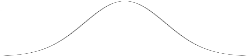 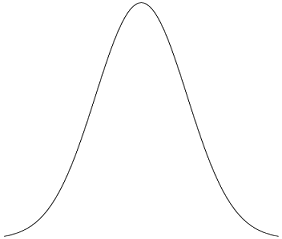 Podaci su ostali isti, samo smo ih opisali na drugačiji način
Umesto dve korelirane izvorne varijable sa varijansom 1 imamo dve ortogonalne glavne komponente, pri čemu je varijansa prve (uvek) veća od varijanse druge
Matematika
Analiza glavnih komponenti
Postupak transformacije (ortogonalne dekompozicije)
2 međusobno korelirane izvorne varijable
2 linearne kombinacije varijabli koje su međusobno nezavisne (ortogonalne)
tako da svaka nova komponenta objašnjava najveću moguću proporciju (rezidualne/preostale) varijanse

Prva glavna komponenta (crvena) objašnjava najveću moguću varijansu
Druga glavna komponenta (žuta) objašnjava najveću moguću varijansu od one koja je preostala kad smo izdvojili prvu komponentu
Ukupna varijansa je ostala ista, samo je drugačije raspoređena po varijablama
AGK za više varijabli
Nakon što izdvojimo prvu glavnu komponentu – šta ostaje?





Na preostaloj varijansi se izdvaja druga glavna komponenta
AGK za više varijabli
Delovi varijanse izvornih varijabli koji su preostali nakon ekstrakcije 1. glavne komponente će međusobno korelirati
Na osnovu datih korelacija se izdvaja druga glavna komponenta koja objašnjava najveći deo preostale varijanse



Nakon ekstrakcije druge komponente opet preostaje deo varijanse
Postupak se ponavlja dok se ne iscrpi sva varijansa – do ekstrakcije poslednje komponente
Analiza glavnih komponenti
Izračunati glavne komponente znači transformisati izvorne varijable u neke nove varijable tako da
broj komponenti bude jednak broju izvornih varijabli
prva ekstrahovana komponenta objašnjava maksimalno moguću varijansu, a svaka sledeća sukcesivno značajno manje od prethodne, ali najviše moguće od preostalog
nove varijable budu međusobno nezavisne – korelacija između novoformiranih varijabli (komponenti) bude jednaka 0
Glavne komponente - podsećanje
Glavna komponenta je nova latentna varijabla koja je linearna kombinacija manifestnih varijabli (ajtema/stavki)
Ne postoji ni jedna druga kombinacija varijabli koja objašnjava više varijanse datog skupa varijabli od prve glavne komponente
Zato što je ona kreirana prema principu maksimizacije varijanse
Primer u SPSS-u
I još neki važni pojmovi
AGK u SPSS-u
Primer – radimo faktorsku analizu na 9 varijabli iz baterije testova intelektualnog funkcionisanja KOG-9 (Momorović i saradnici)
IT-1, CF-2, GT-7 (za procenu efikasnosti perceptivnog procesora),
AL-4, AL-7, GSN (za procenu efikasnosti serijalnog procesora),
S-1, IT-2, D-48 (za procenu efikasnosti paralelnog procesora).
Prvih šest testova pripadaju testovima brzine, a poslednja tri testovima snage
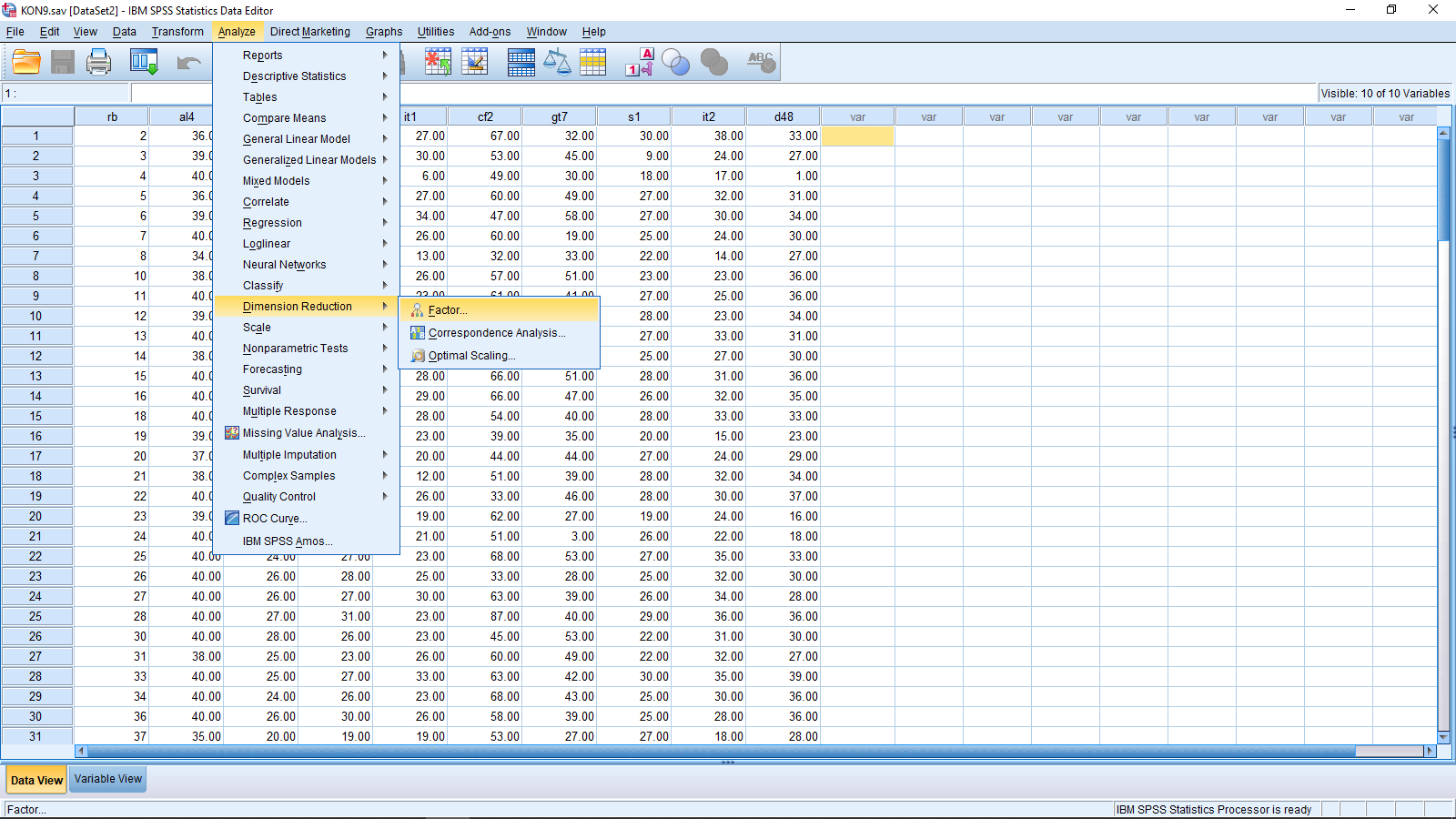 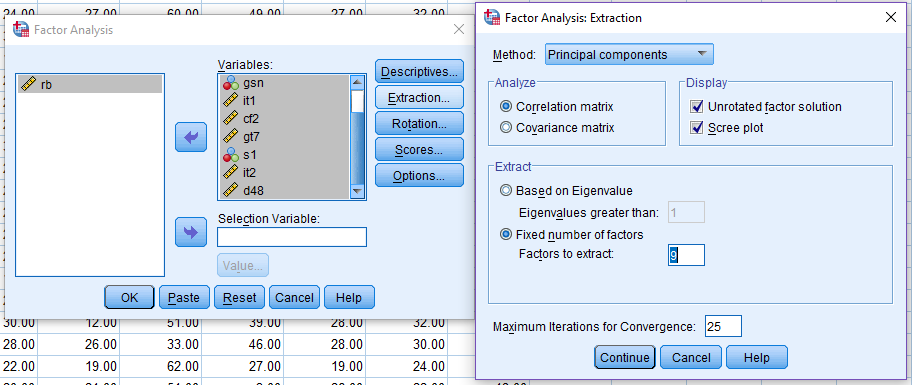 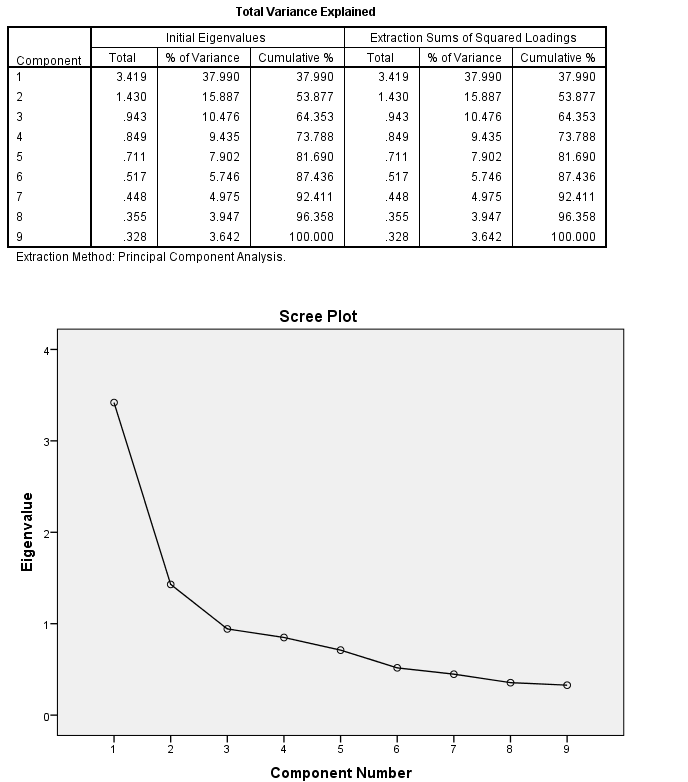 Korelacije između komponenti
Kako će izgledati matrica korelacija ovih 9 komponenti?
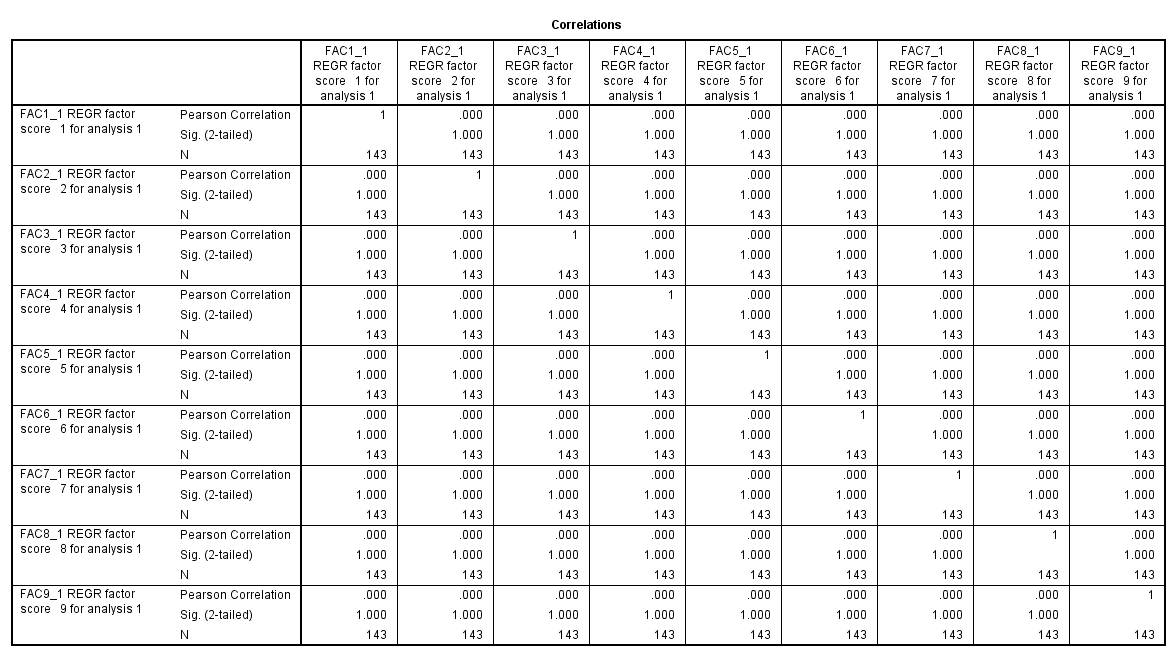 Kako se prave komponente?
Za dobijanje faktorskih skorova najčešće se koristi regresioni postupak, a koeficijenti (beta ponderi) za njihovo izračunavanje čine matricu faktorskih koeficijenata
Od čega u regresiji zavisi veličina beta pondera?
Od visine izvorne korelacije prediktora i kriterijuma
Od visine korelacija prediktora sa drugim prediktorima
Kao i u regresiji, u AGK i FA veličina faktorskog koeficijenta zavisi od korelacije varijable sa komponentom (koeficijenta strukture) i korelacije varijable sa preostalim varijablama.
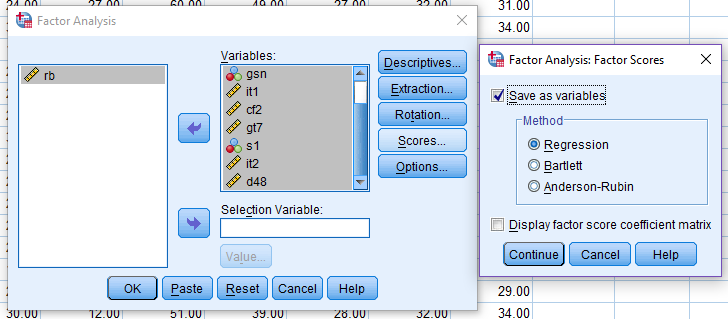 Matrica faktorskih skorova
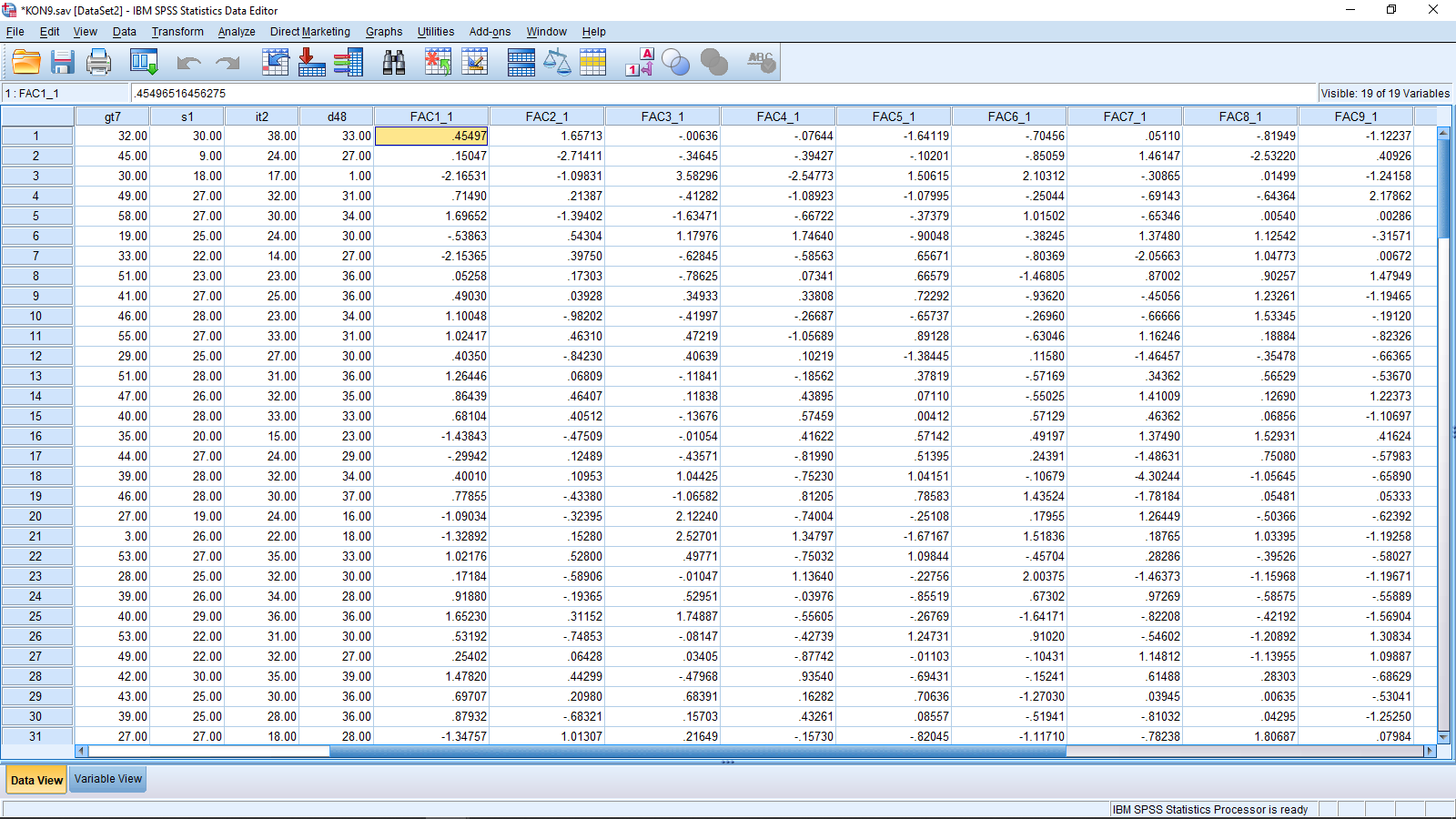 Korelacije izvornih varijabli sa komponentama
Imaju različite nazive u literaturi:
Koeficijenti strukture
Faktorska zasićenja (saturation)
Faktorska opterećenja (loadings)
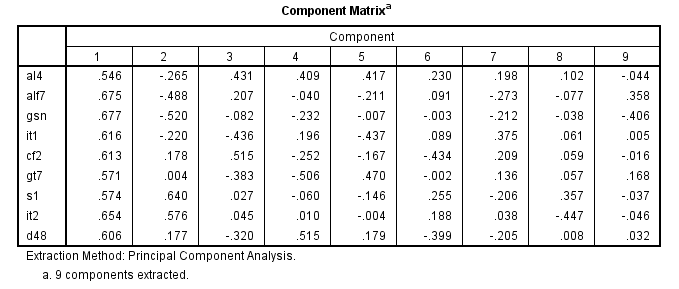 Korelacije izvornih varijabli sa komponentama
Matrica u kojoj ih dobijamo u SPSS-u isto ima različita imena u zavisnosti od analize koju radimo
Component matrix (analiza glavnih komponenti)
Factor matrix (faktorska analiza bez rotacija ili sa ortogonalnim rotacijama)
Structure matrix (faktorska analiza sa kosim rotacijama)
Mi ćemo je obično zvati matrica strukture
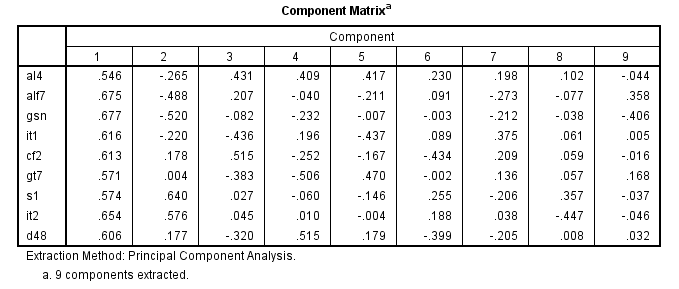 Korelacije izvornih varijabli sa komponentama
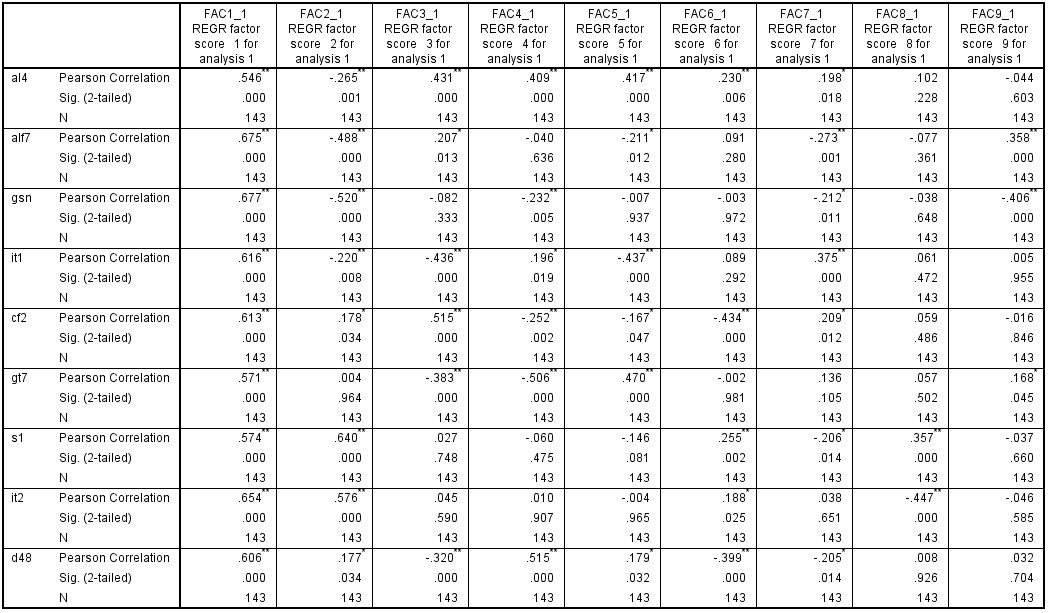 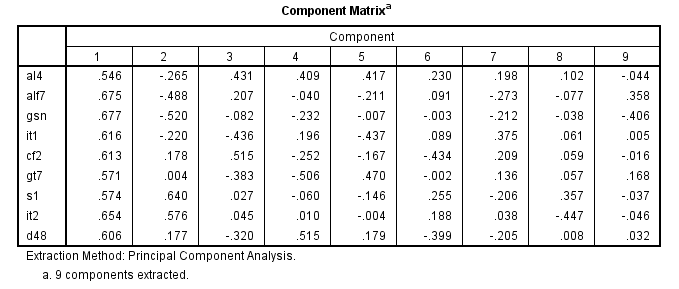 Svojstvena vrednost
Varijansa komponente ili faktora naziva se svojstvenom vrednošću
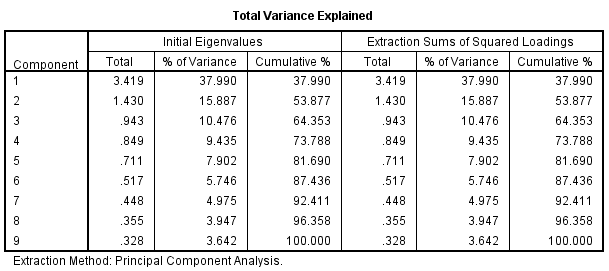 Svojstvena vrednost
Kako možemo izračunati svojstvenu vrednost komponente/faktora?
Na osnovu zasićenja, odnosno korelacija sa varijablama
Kvadriramo sva zasićenja i saberemo
Prva glavna komponenta =
.5462 + .6752 + .6772 + .6162 + .6132 + .5712 + .5742 + .6542 + .6062 =
.298 + .456 + .458 + .379 + .376 + .326 + .329 + .428 + .367 =
3.418
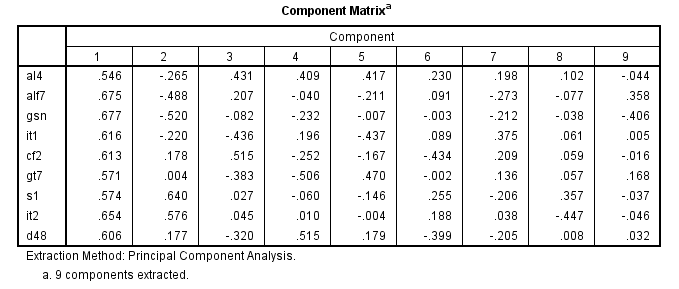 Svojstvena vrednost
Prva glavna komponenta = 3.418
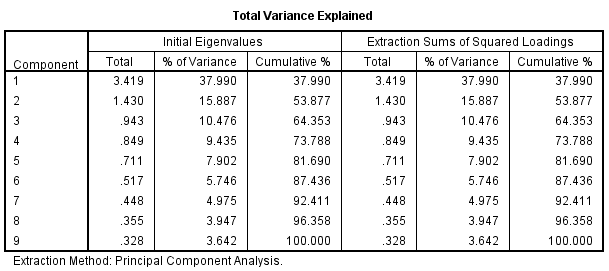 Svojstvena vrednost
Čemu je jednak zbir svojstvenih vrednosti svih komponenti? 
3.470 + 1.453 + .863 + .795 + .619 + 545 + .494 + .437 + .323 = 8.999 = 9
Ukupnom broju varijabli koje su ušle u analizu
Ukupna varijansa se nije ni smanjila ni povećala, samo se drugačije rasporedila po varijablama / faktorima
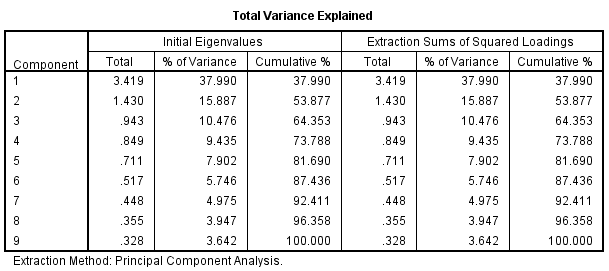 Komunalitet
Komunalitet neke varijable je varijansa te varijable koja može da se objasni ekstrahovanim komponentama
Kako možemo da dobijemo komunalitet?
Kvadriramo sva zasićenja te varijable i saberemo
Ako zadržimo sve komponente – čemu je jednak komunalitet?
Jedinici!
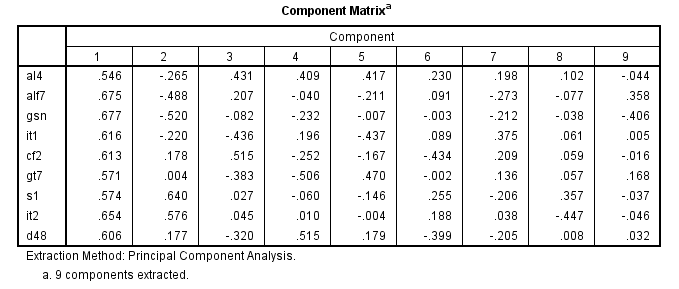 Komunalitet
.5462 + (-.265)2 + .4312 + .4092 + .4172 + .2302 + .1982 + .1022 + (-.044)2 =
.298 + .070 + .186 + .167 + .174 + .053 + .039 + .010 + .002 =
1
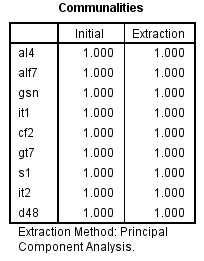 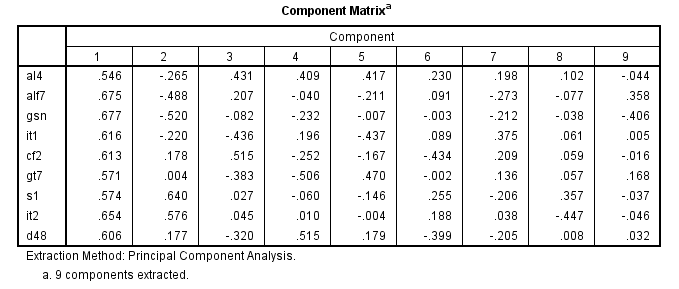 Svojstvena vrednost i komunalitet
Kako dobijamo svojstvenu vrednost faktora?
Svojstvena vrednost ili varijansa faktora se dobija kao suma kvadrata vrednosti po kolonama matrice strukture
Kako se dobija komunalitet?
Komunalitet se dobija kao suma kvadrata vrednosti u redovima matrice strukture
PAŽNJA – ovo samo kada su faktori/komponente ortogonalni
Komunalitet – geometrijski
Proporcija varijanse neke varijable objašnjena komponentama
U geometrijskom smislu objašnjena varijansa neke varijable jednaka je kvadratu njene dužine (varijansi) u novom prostoru definisanom komponentama
K2
X1
K1
X2
Komunalitet – geometrijski
Ortogonalne projekcije varijabli na komponente su njihova zasićenja na datim komponentama
To su „odsečci“ na K1 i K2 koji prave varijable X1 i X2
K1 i K2 su komponente i one su „koordinatne ose“ novog prostora

X1 i X2 su izvorne varijable, koje su pozicionirane u prostoru koji definišu komponente
K2
X1
K1
X2
Komunalitet – geometrijski
Na kojoj komponenti će X1 imati veće zasićenje, a na kojoj X2?
Obe varijable će imati visoko zasićenje (ortogonalnu projekciju) na K1, a malo na K2
K2
Projekcija X1 na K1
Projekcija X1 na K2
X1
K1
X2
Projekcija X2 na K2
Projekcija X2 na K1
Komunalitet – geometrijski
Kako onda računamo komunalitet / dužinu varijabli u novom prostoru?
Pitagorina teorema d2 = a2 + b2, odnosno kvadriramo i saberemo zasićenja
h12 = k112+ k122
h22 = k212+ k222
K2
k11
k12
X1
K1
X2
k22
k21
Projekcije
Ortogonalne projekcije (korelacije, zasićenja) varijabli na faktore/komponente čine tzv. matricu strukture
Postoje i paralelne projekcije, ali one su u ortogonalnom koordinatnom sistemu identične ortogonalnim. Paralelne projekcije još se nazivaju koeficijenti sklopa i čine matricu sklopa (pattern matrix)
Reprodukovane korelacije
Setimo se Spirmana – korelacije između školskih ocena se skoro savršeno mogu reprodukovati na osnovu zasićenja na opštem faktoru
Koja korelacija će biti najveća/najmanja i zašto?
Ako postoji zajednički izvor u osnovi variranja više varijabli – onda je korelacija varijabli posledica zasićenja datim izvorom – komponentom (faktorom)
Reprodukovane korelacije
Kako reprodukovati izvorne korelacije varijabli na osnovu komponenti?
Korelacije varijabli se mogu izračunati množenjem zasićenja na faktorima
Za ortogonalne faktore to možemo pisati na sledeći način
rjk = fj1fk1 + fj2fk2 + ... + fjmfkm
Reprodukovane korelacije
Reprodukovane korelacije su korelacije izvornih varijabli koje se mogu dobiti (reprodukovati) na osnovu korelacija projekcija tih varijabli na zadržane komponente
Što više komponenti zadržimo – to ćemo bolje reprodukovati izvorne korelacije
Šta ako zadržimo sve komponente?
U potpunosti ćemo reprodukovati izvorne korelacije
Reprodukovane korelacije
Reprodukovane korelacije
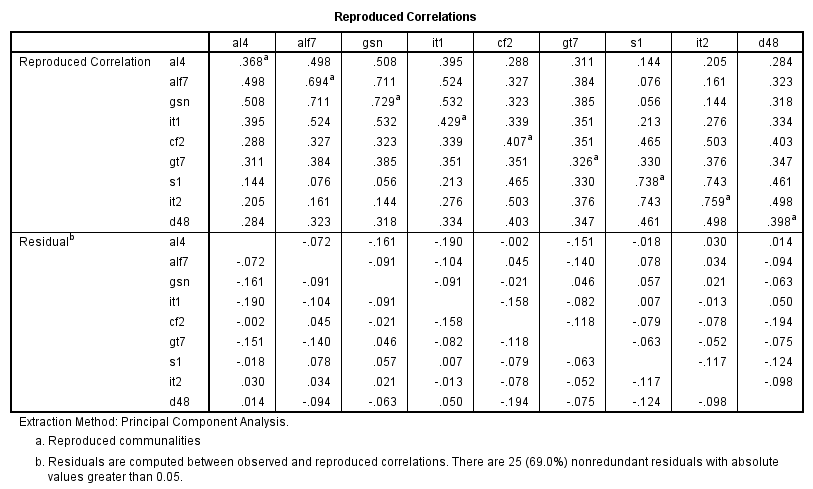 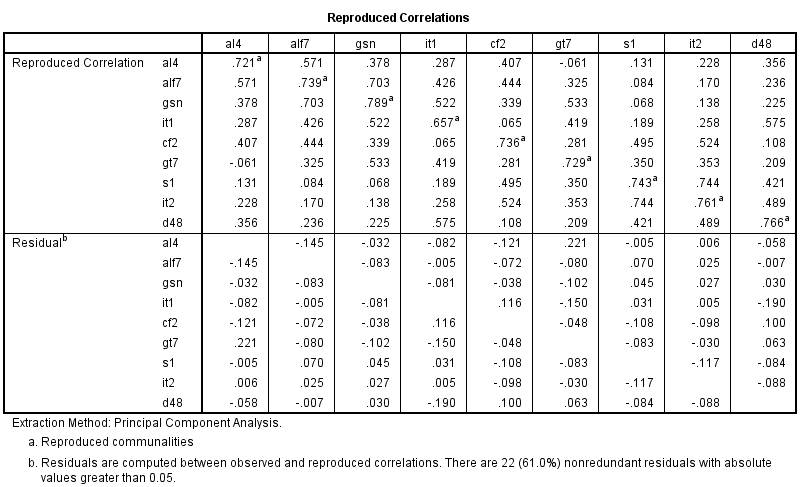 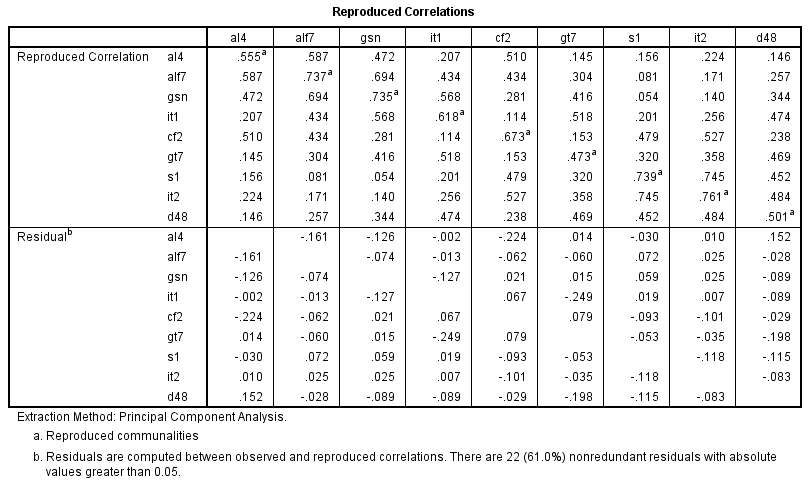 Reprodukovane korelacije
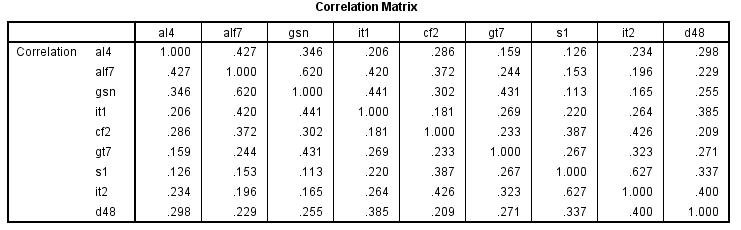 Rezidualna korelacija
U svim prethodnim tabelama smo imali dva dela tabele – reprodukovane i rezidualne korelacije
Šta su rezidualne korelacije?
To je onaj deo korelacije izvornih varijabli koji NE može biti objašnjen zadržanim komponentama
Rezidualna korelacija
R(res)k= R - R’k
R – Matrica izvornih korelacija
R’k – Matrica u kojoj su sume reprodukovanih korelacija iz svih prethodnih k koraka
Rezidualna matrica ulazi u sledeći korak analize gde se opet traži prva glavna komponenta
Korelacija između komponenti je zato 0
Reprodukovane matrice su zbog ovoga aditivne
Postupak se ponavlja dok rezidualna matrica ne bude 0 matrica.
Matrice u AGK i FA
Ovo je važno naučiti!
AGK – „iterativne“ matrice
Matrica korelacija – matrica kovarijansi standardizovanih skorova sa jedinicama na dijagonali
Reprodukovana matrica – matrica korelacija koja se može reprodukovati na osnovu zadržanih komponenti. Na dijagonali su ekstrahovani komunaliteti. Ako imamo onoliko komponenti koliko i ulaznih varijabli ona je potpuno jednaka izvornoj matrici korelacija.
Rezidualna matrica – matrica u kojoj su na dijagonali unikviteti, a razlike između reprodukovanih i izvornih korelacija van dijagonale
Izlazne (output) matrice u AGK
Matrica strukture – matrica u kojoj se nalaze ortogonalne projekcije varijabli na komponente (korelacije)
Matrica sklopa – (matrica faktorskog obrasca) u kojoj se nalaze paralelne projekcije varijabli na komponente (ponderi). Kod ortogonalnih rotacija identična je matrici strukture
Druge važne matrice u AGK/FA
Matrica faktorskih koeficijenata – matrica u kojoj su regresioni koeficijenti („beta ponderi“) za računanje faktorskih skorova
Matrica faktorskih skorova – matrica sa ispitanicima u redovima i latentnim varijablama (faktorskim skorovima) u kolonama
Uslovi primene AGK i FA
Kada smemo da radimo analizu?
Uslovi primene AGK/FA
Uslovi primene AGK/FA - opšti
Varijable moraju biti merene na najmanje intervalnom nivou merenja
AGK/FA se može raditi i na binarnim podacima – računa se matrica tetrahoričkih korelacija
Rešenje sa Pirsonovim korelacijama često bude slično
Varijable moraju imati multinormalnu distribuciju
Ne samo što su pojedinačne varijable normalno distribuirane, već i njihove kombinacije prate multivarijantnu normalnu distribuciju
Varijable ne smeju biti linearno zavisne
Nijedna varijabla ne sme biti bilo kakva linearna kombinacija drugih varijabli
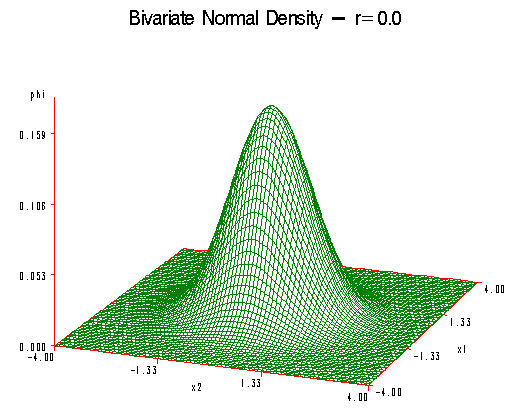 Uslovi primene AGK/FA - specifični
Broj ispitanika višestruko veći od broja varijabli
Korelacije dobijene na malim uzorcima su nestabilne
Zato su i faktorska rešenja dobijena na njima nestabilna
Broj ispitanika treba da bude barem 5-10 puta veći od broja varijabli (što veći odnos – to bolje)
Pogodnost matrice korelacija za AGK/FA
Bartletov test sferičnosti
Generalizabilnost / reprezentativnost stavki
Uslovi primene AGK/FA - specifični
Pogodnost matrice korelacija za faktorsku analizu
Bartletov test sferičnosti (Bartlett's Test of Sphericity)
H0: matrica korelacija se ne razlikuje od matrice identiteta
Šta je matrica identiteta?
jedinice na dijagonali, a nule van dijagonale
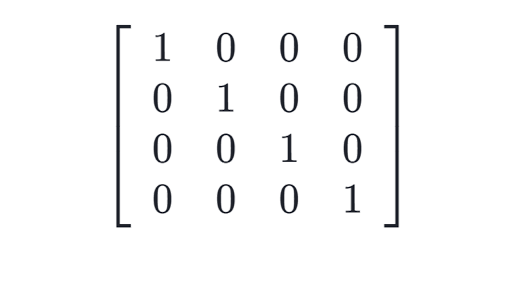 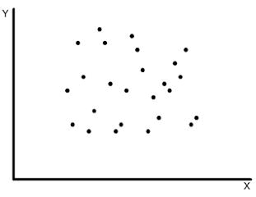 Uslovi primene AGK/FA - specifični
Pogodnost matrice korelacija za faktorsku analizu
Uzorak stavki na kojima se vrši analiza treba da bude reprezentativan
Za šta?
Za univerzum svih stavki koje mere dati konstrukt
Koje mere reprezentativnosti znamo?
KMO i PSI-AIK
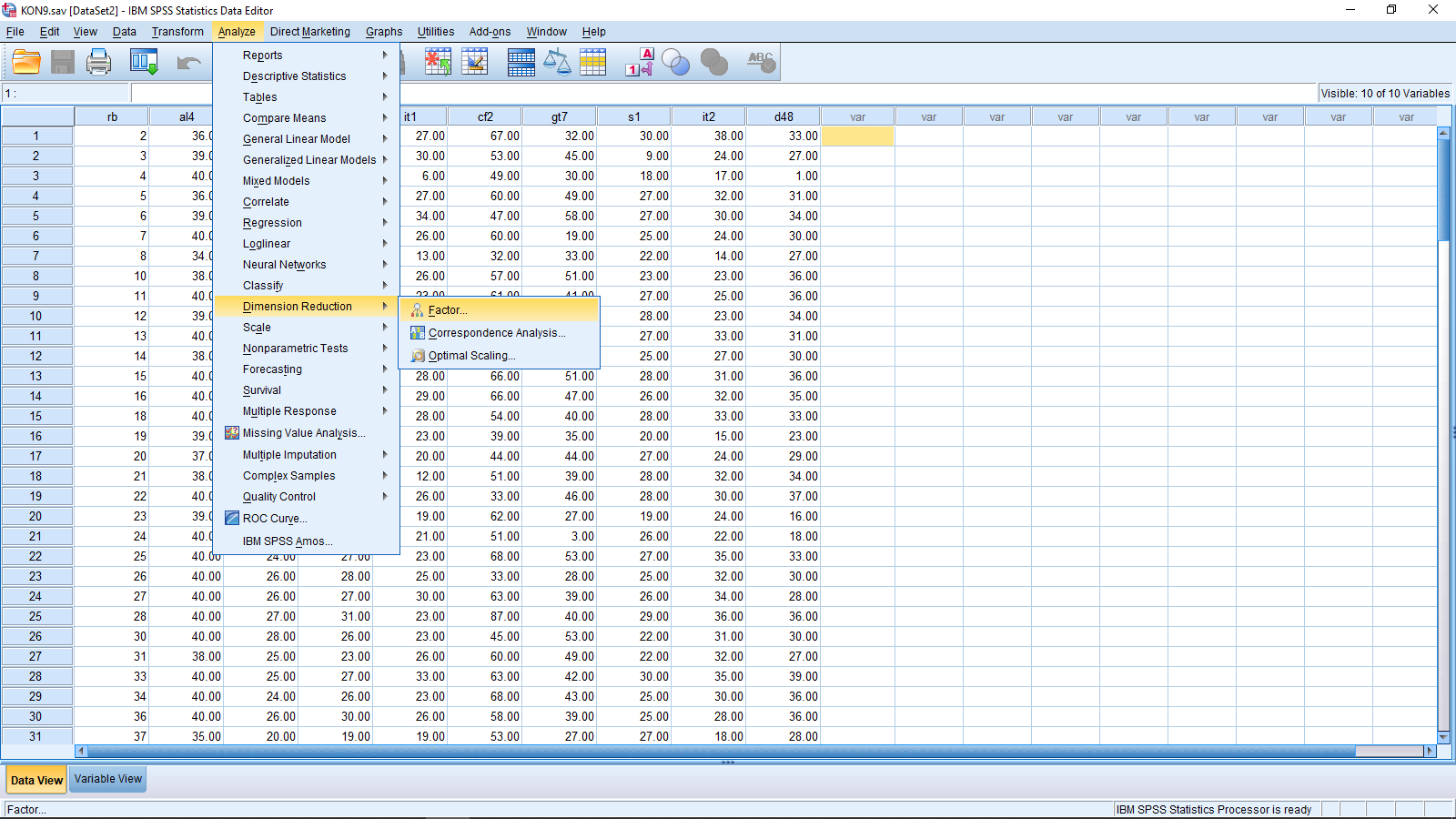 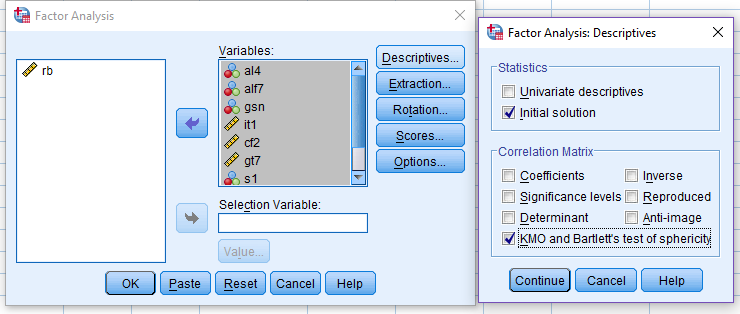 Uslovi primene AGK/FA
Kako u ovom slučaju interpretiramo Bartletov test?
Odbacujemo H0 i tvrdimo da su vandijagonalni elementi matrice korelacija različiti od 0
Šta nam govori KMO?
Prihvatljiva reprezentativnost
Dakle, možemo da pristupimo analizi
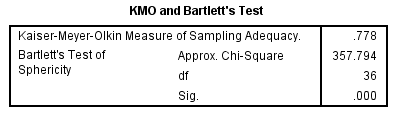 Hvala na pažnji!
Pitanja?